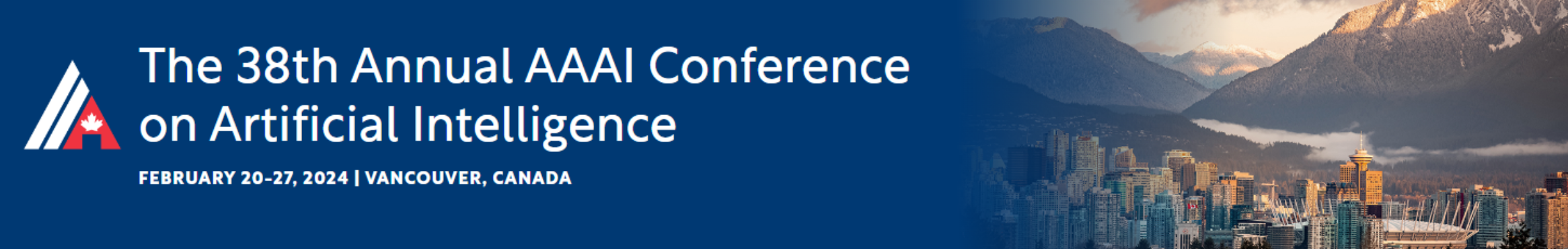 Procedural Level Generation with Diffusion Models from a Single Example
Shiqi Dai, Xuanyu Zhu, Naiqi Li, Tao Dai, Zhi Wang*
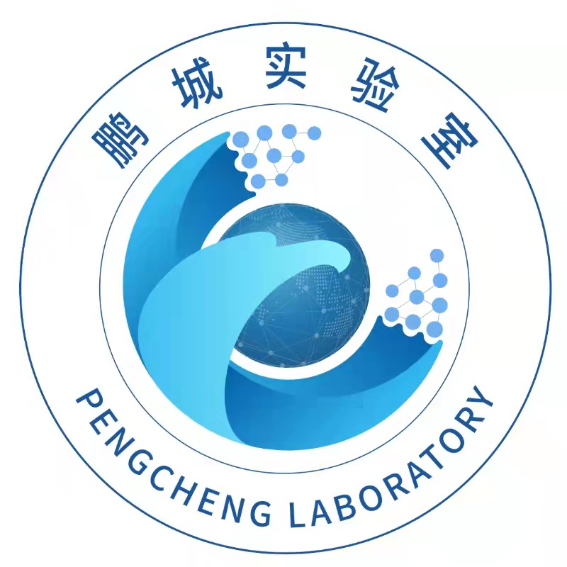 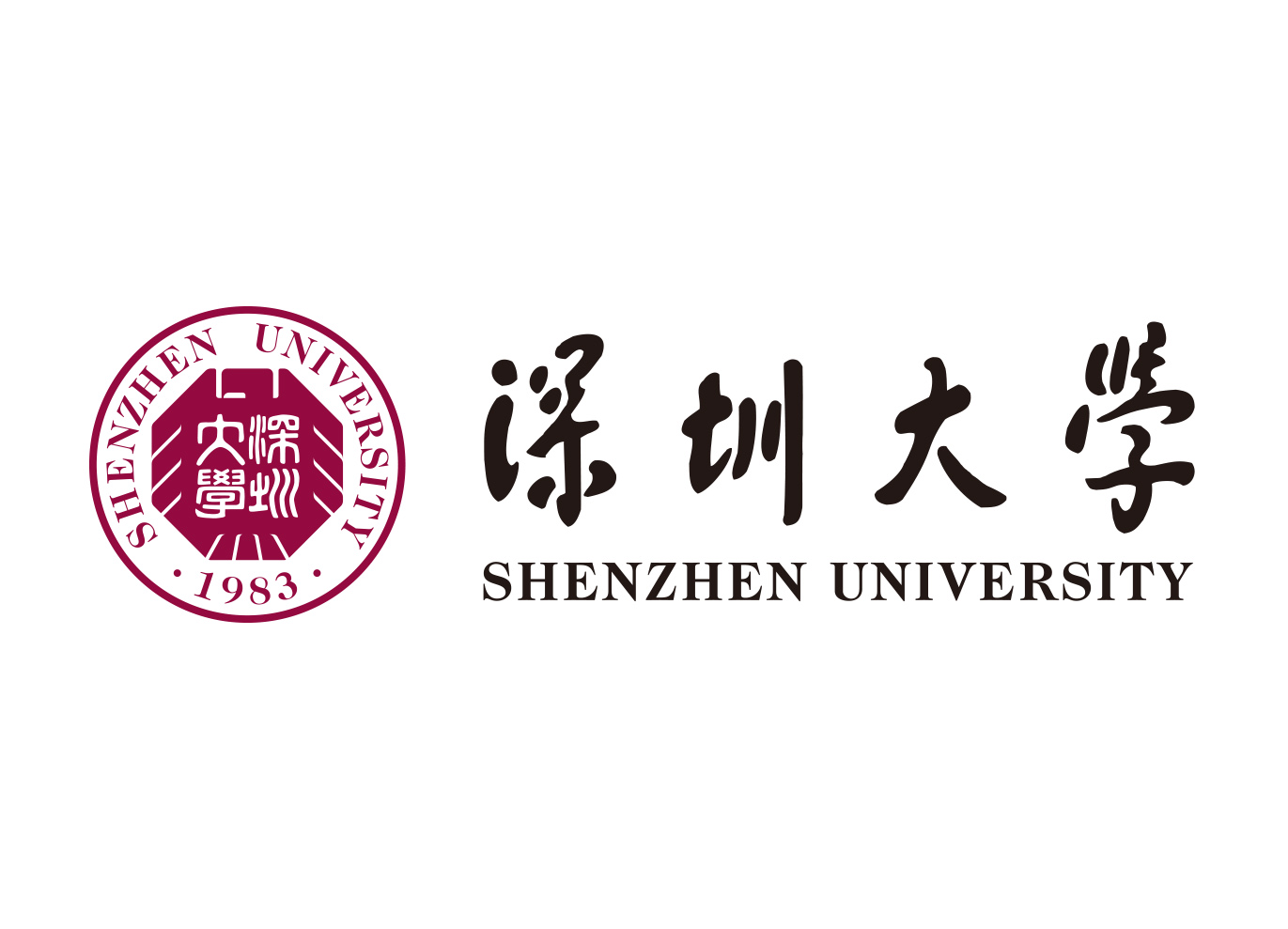 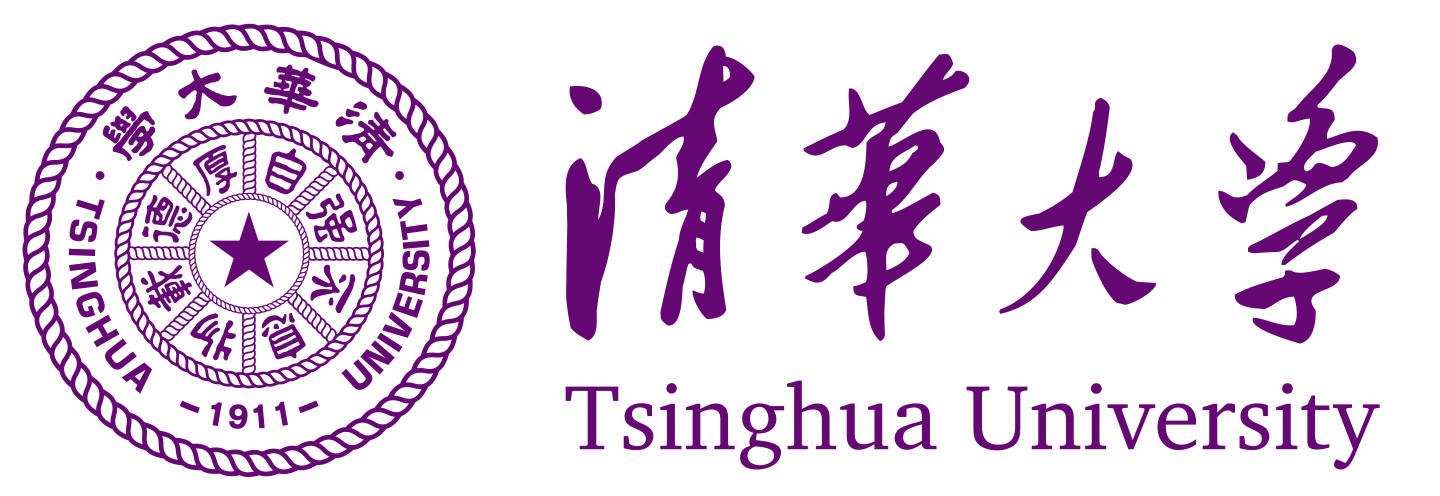 Outline
1
Motivation
2
Contribution
3
Proposed Approach
4
Experiments
Scarce training data
Increasing demand for 3D Game content
Kitti, coco,celeba…
Super Mario Bros, Minecraft…
+
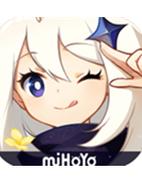 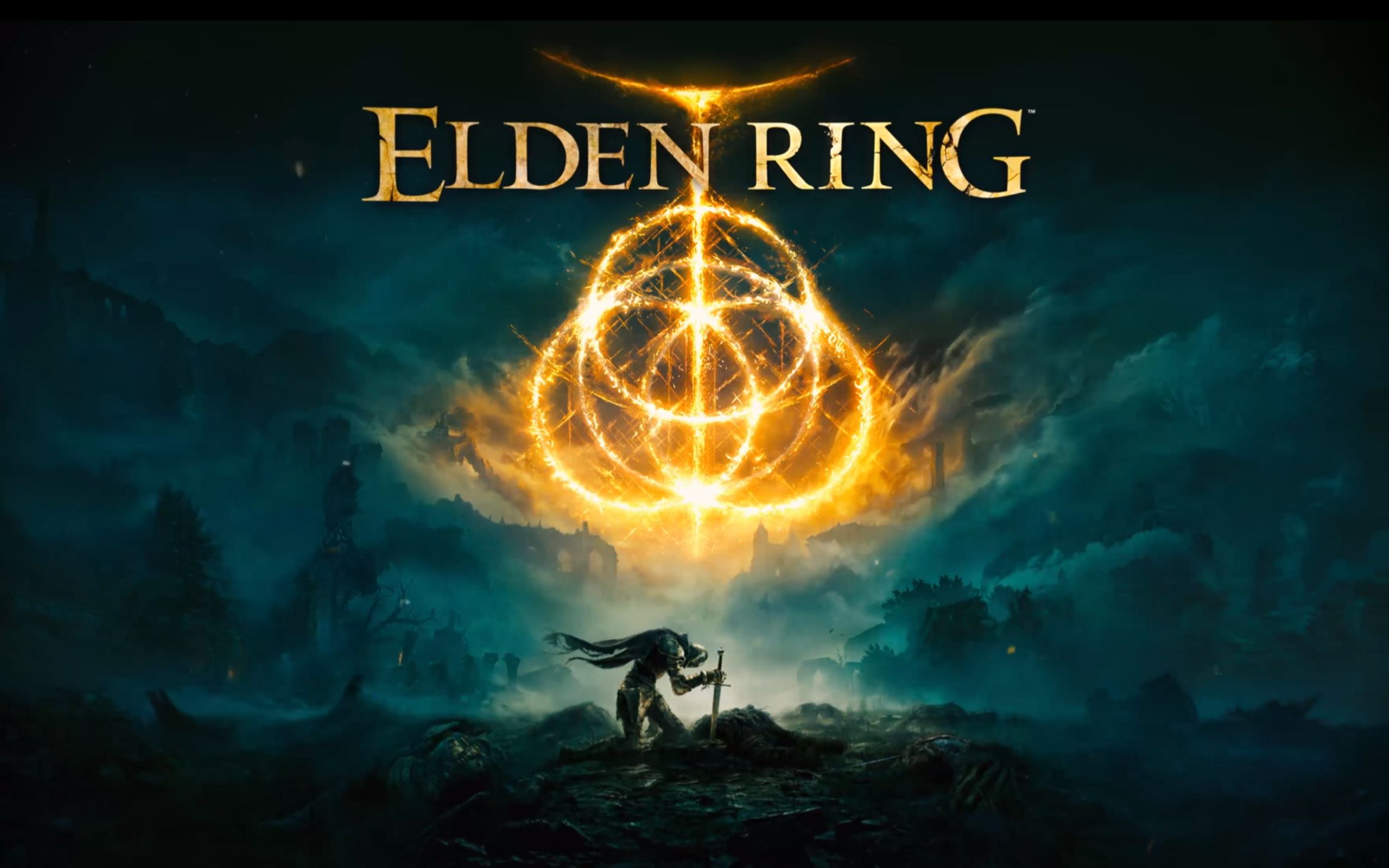 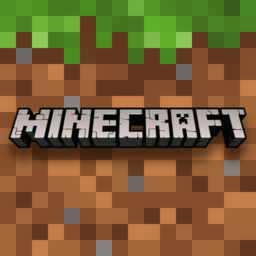 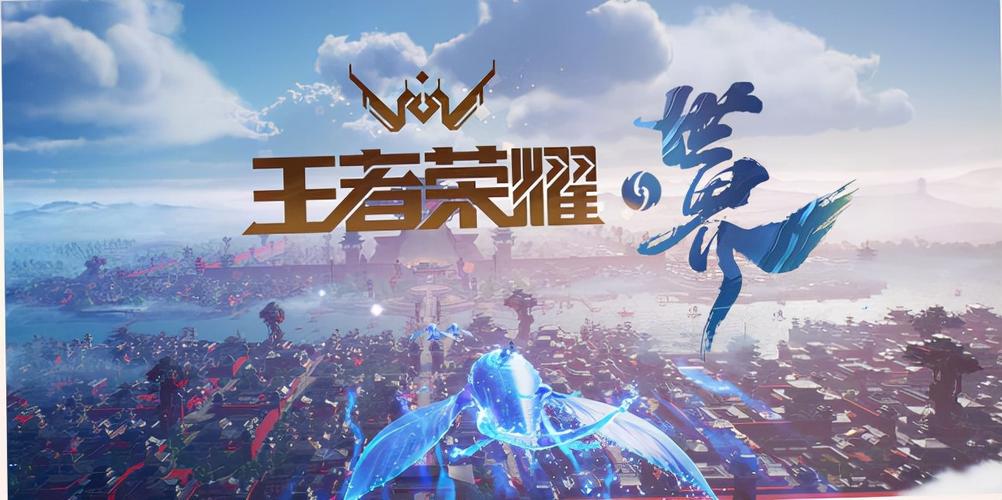 v.s
GB level
MB level
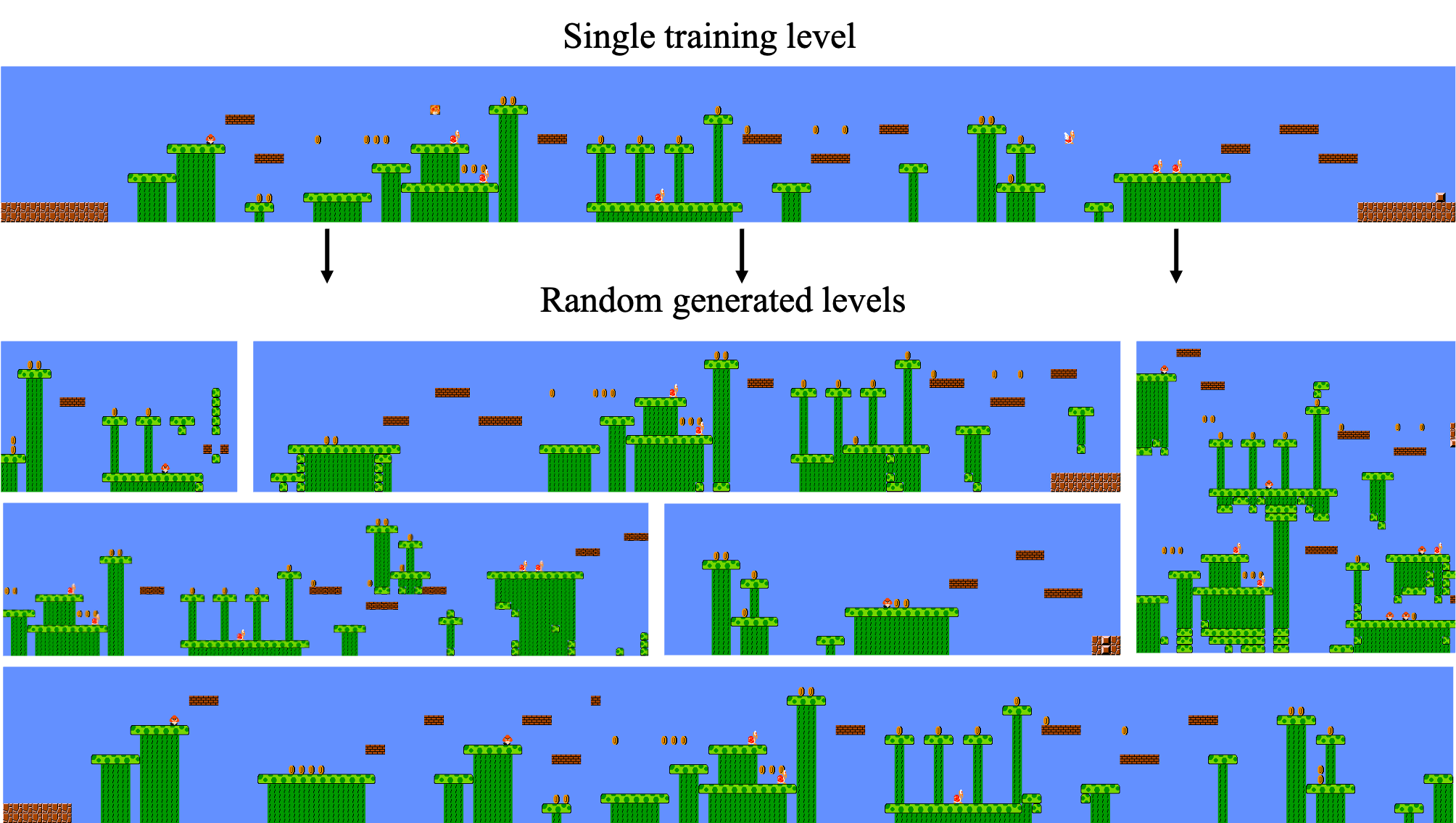 Training a generative model to learn from a single example
Motivation
Demand for Learning from a Single Example
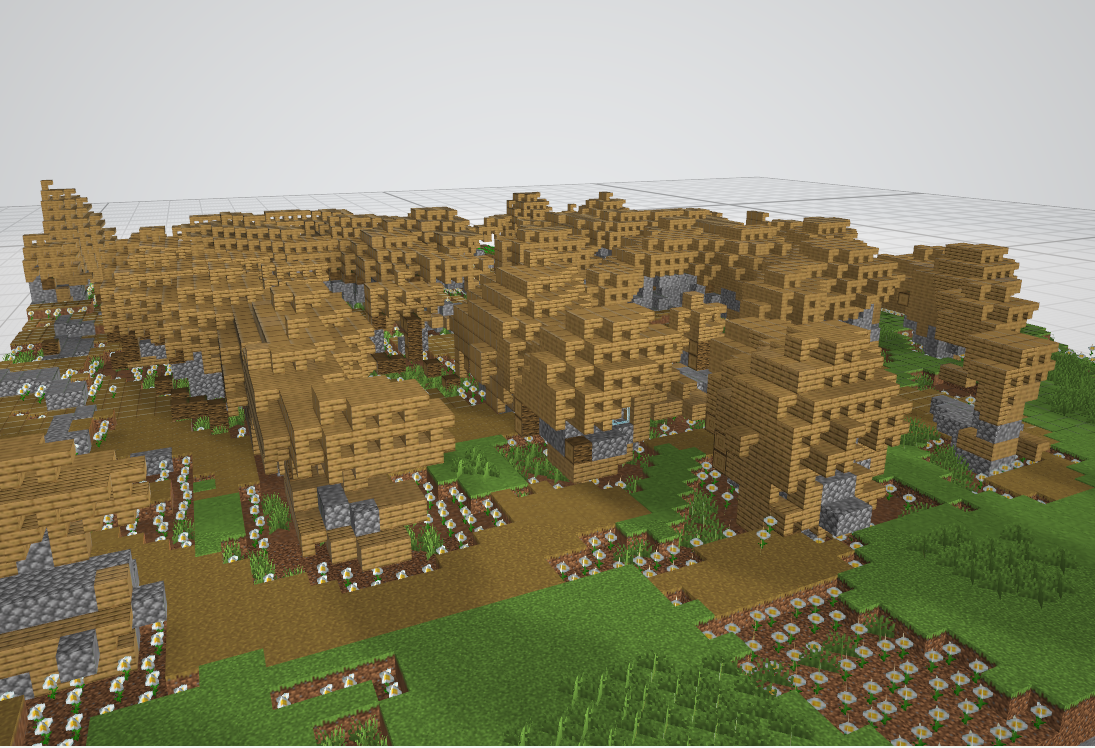 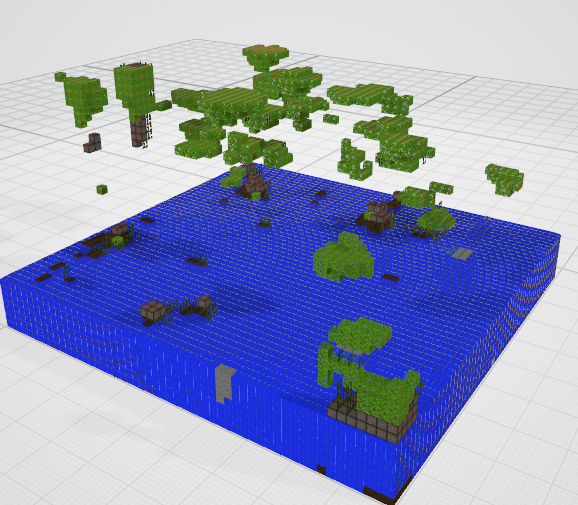 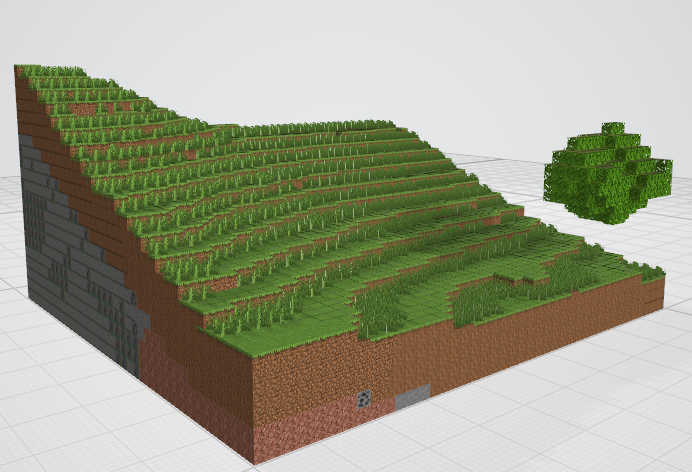 Motivation
Current GAN-based Approach
Pyramid-shaped groups of GANs with multi-scale
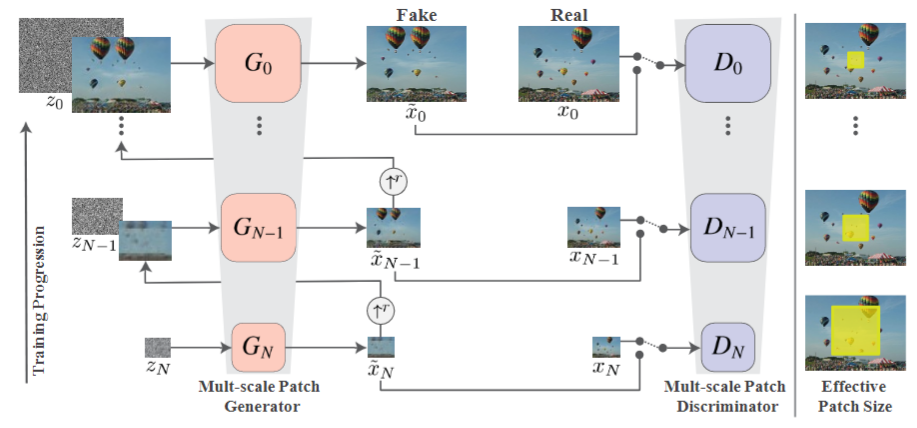 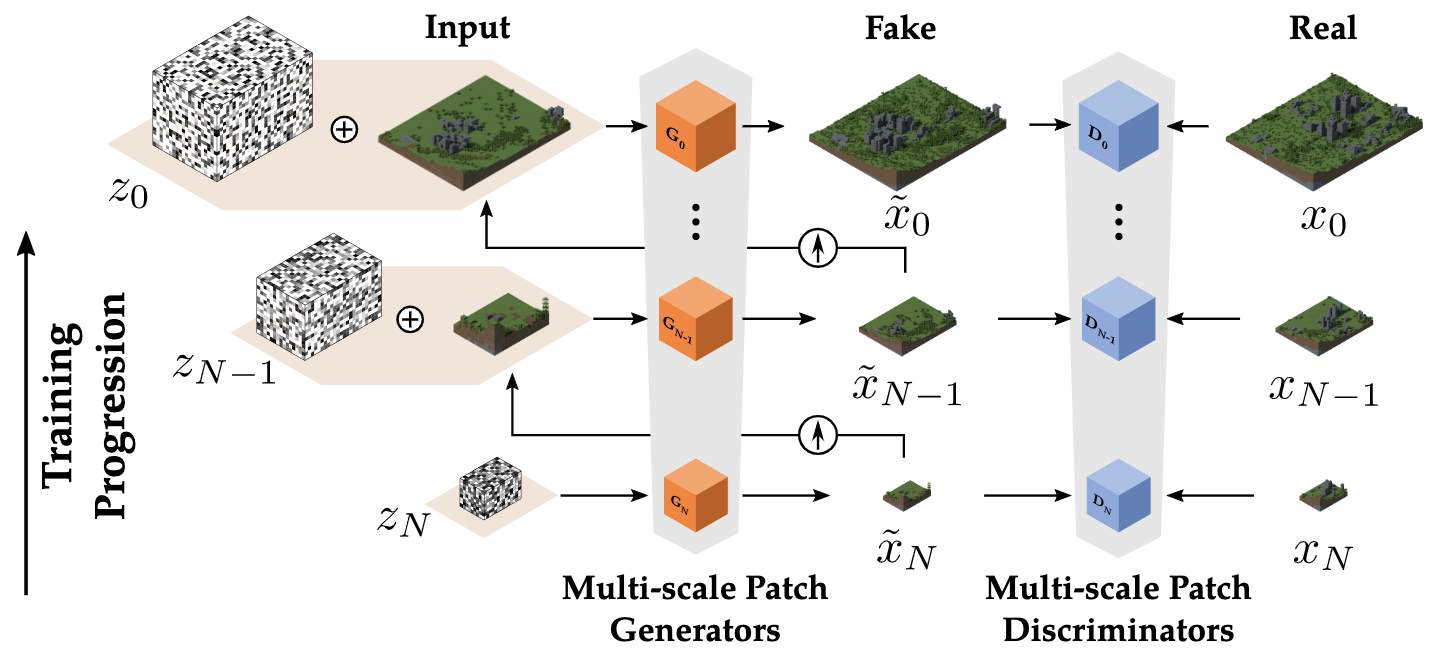 SinGAN
WorldGAN
Drawbacks: 1) Multi-stage generation tends to accumulate errors.
                      2) Vast latent space, which requires search algorithms to select“good”levels.
incorrect or incomplete structures
. . .
[1] Shaham, T.R, et al. "Singan: Learning a generative model from a single natural image." Proceedings of the IEEE/CVF International Conference on Computer Vision (ICCV).2019.
[2] M. Awiszus, et al. "World-GAN: a Generative Model for Minecraft Worlds."  IEEE Conference on Games (CoG). 2021.
Outline
1
Motivation
2
Contribution
3
Proposed Approach
4
Experiments
Contribution
We propose a diffusion model trained on a single token-based level. Two keys to limit the receptive fields of our diffusion model are: fully convolutional networks with residual connections and training using large crops, aiming to capture the internal distribution of the game level.
We draw a connection between level generation using semantic tokens and text generation within the embedding space. It is proved that dense token representation and training loss inspired by text generation improve the percentage of available generated results.
Experimental results show that our model outperforms the baseline approaches and achieves excellent results in terms of diversity and quality for the generated levels.
Outline
1
2
Motivation
Contribution
3
Proposed Approach
4
Experiments
Proposed Approach
Overview
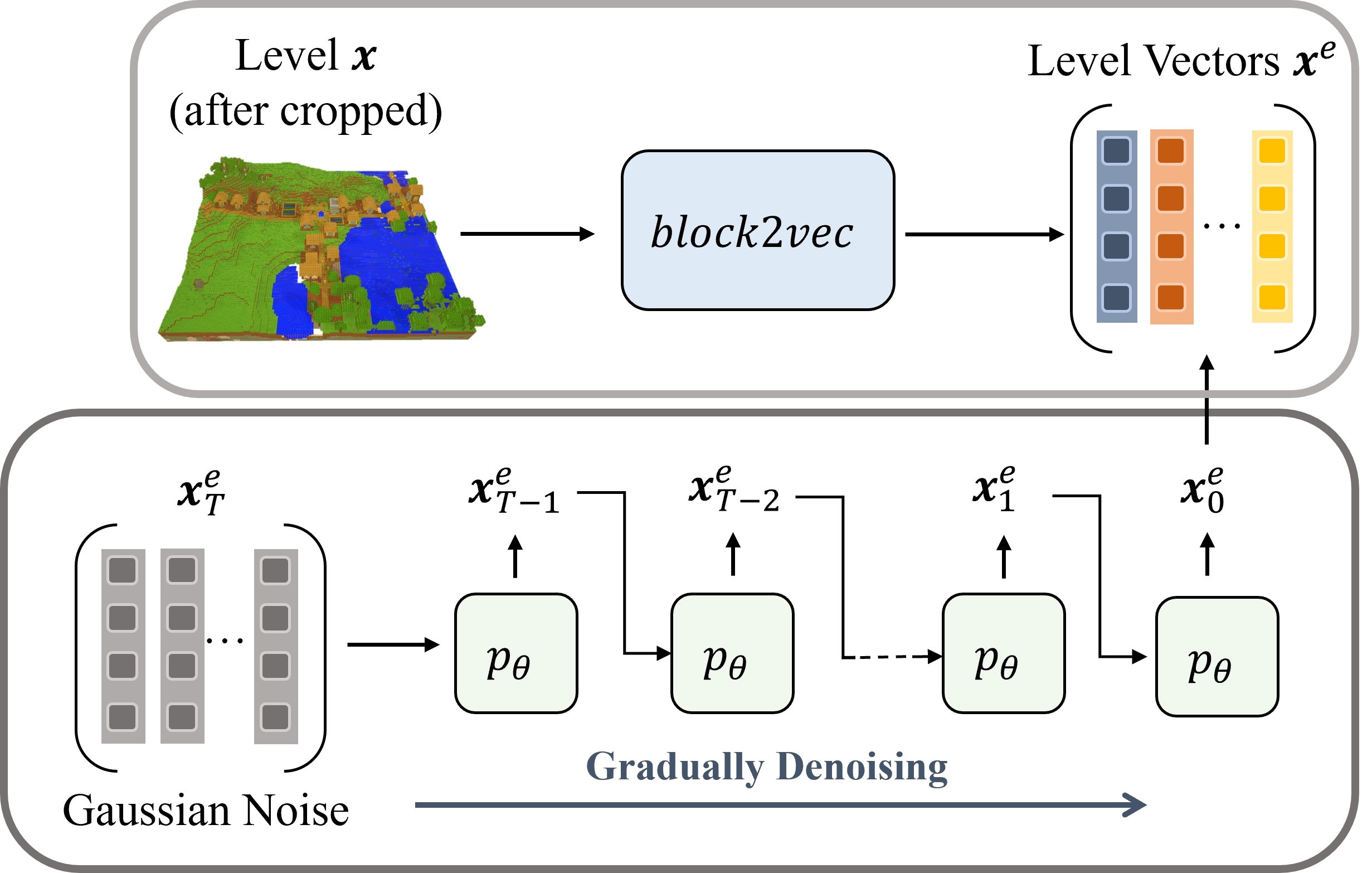 Proposed Approach
Level Representation
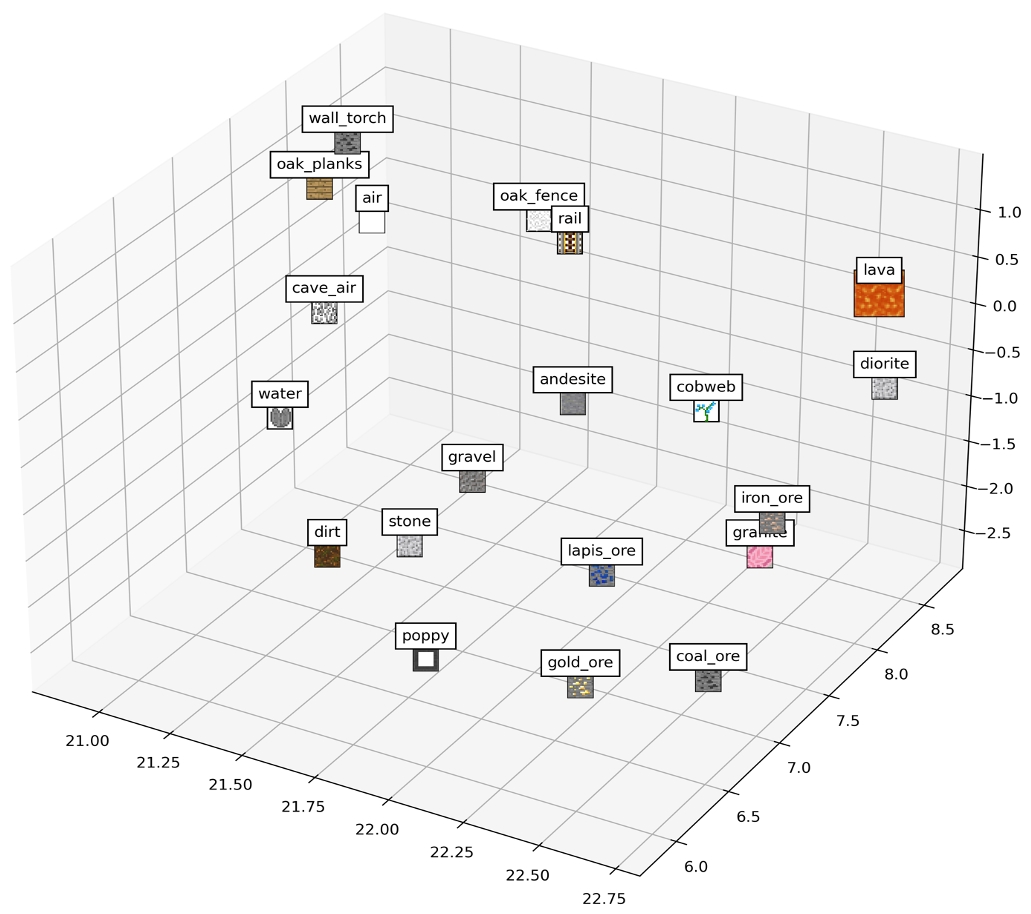 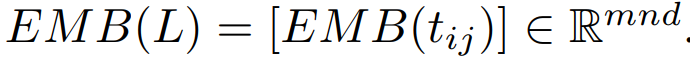 A two-layer skip-gram model is enough for a level with no more than 70 types tokens.
Embeddings learned by block2vec of the vanilla mineshaft structure using UMAP.
Proposed Approach
Network Architecture
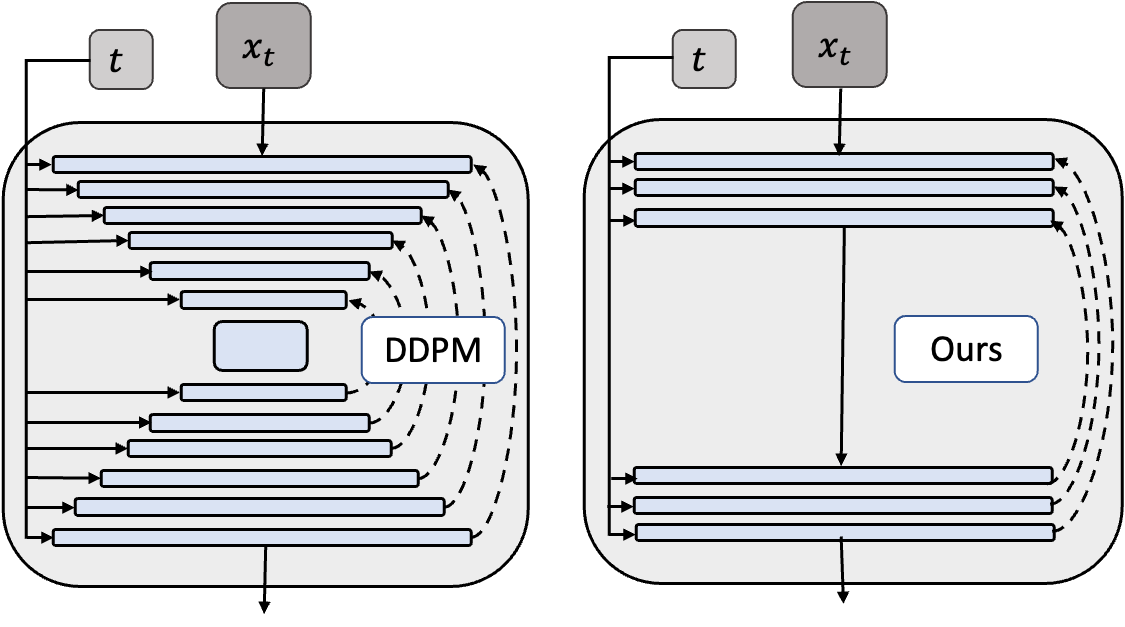 Removed all upsampling, downsampling and intermediate attention layers.
Confine the network’s receptive field.
Proposed Approach
Training Procedure
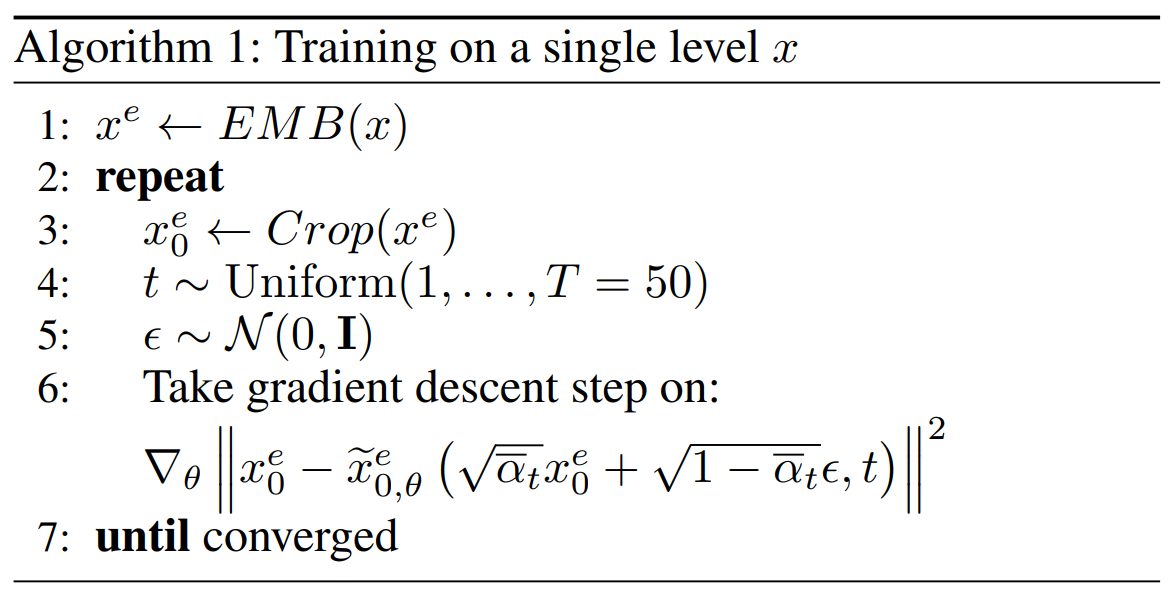 Large Random Crops
①
②
Outline
1
2
Motivation
Contribution
4
Experiments
3
Proposed Approach
Experiments
Setup
Datasets
Minecraft:   DREHMAL:PRIMΩRDIAL
Super Mario Bros:   VGLC
Baselines
Minecraft:  World-GAN、TOAD-GAN 3D
Super Mario Bros: TOAD-GAN
[1] https://www.planetminecraft.com/project/drehmal-v2-prim-rdial-12k-x-12k-survival-adventure-map/
[2] Summerville, A. J, et al. “The VGLC: The Video Game Level Corpus.” Proceedings of the 7th Workshop on Procedural Content Generation.2016.
[3] M. Awiszus, et al. "World-GAN: a Generative Model for Minecraft Worlds."  IEEE Conference on Games (CoG). 2021.
[4] Awiszus, Maren, et al. "TOAD-GAN: Coherent Style Level Generation from a Single Example." Proceedings of the AAAI Conference on Artificial Intelligence and Interactive Digital Entertainment (AIIDE). 2020.
Experiments
Setup
Evaluation Metrics
Tile Pattern KL-Divergence
visual quality
Levenshtein Distance
level diversity
A* agent
level playability
Human Preference Scores
human aesthetics
[1] Lucas, S. M., et al. “Tile pattern kl-divergence for analysing and evolving game levels.” In Proceedings of the Genetic and Evolutionary Computation Conference. 2019.
[2] Hao, Zekun, et al. "GANCraft: Unsupervised 3D Neural Rendering of Minecraft Worlds." Proceedings of the IEEE/CVF International Conference on Computer Vision. 2021.
Experiments
Qualitative Results
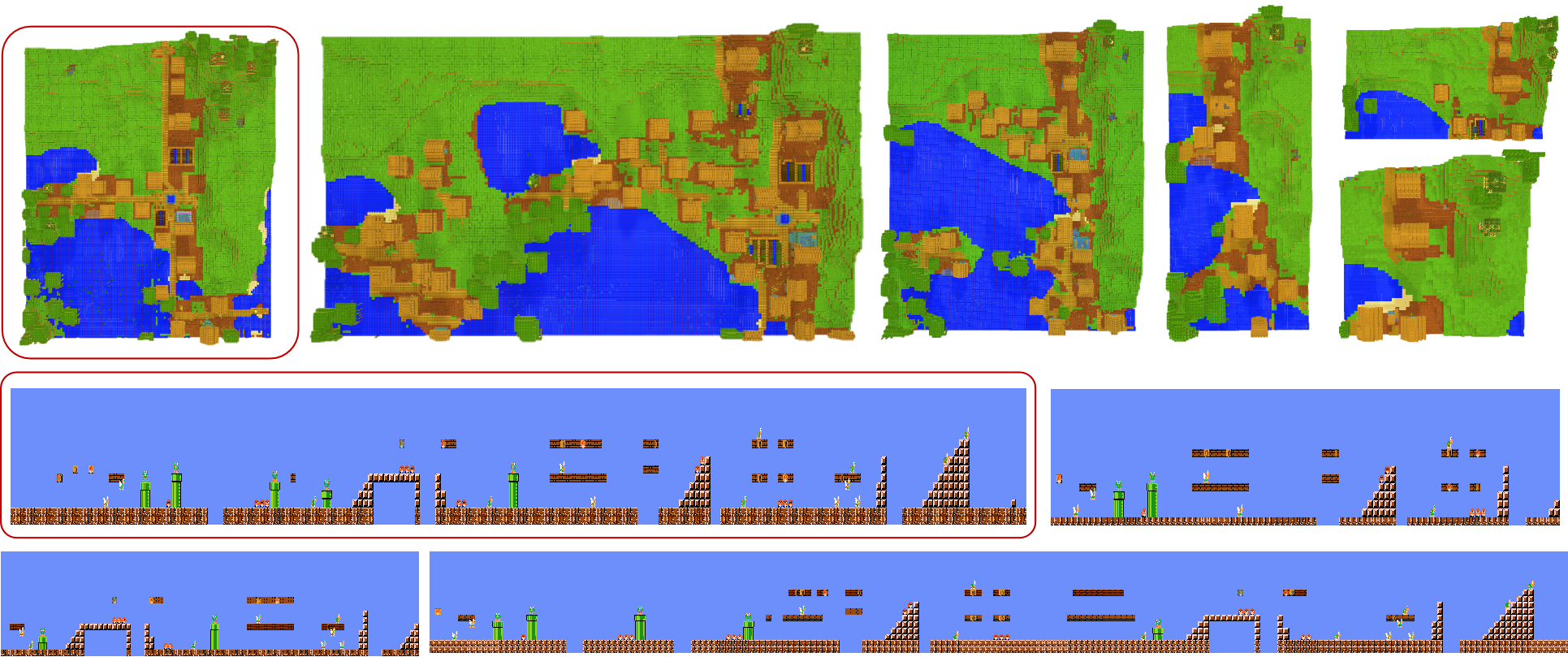 Experiments
Comparison with baselines - Minecraft
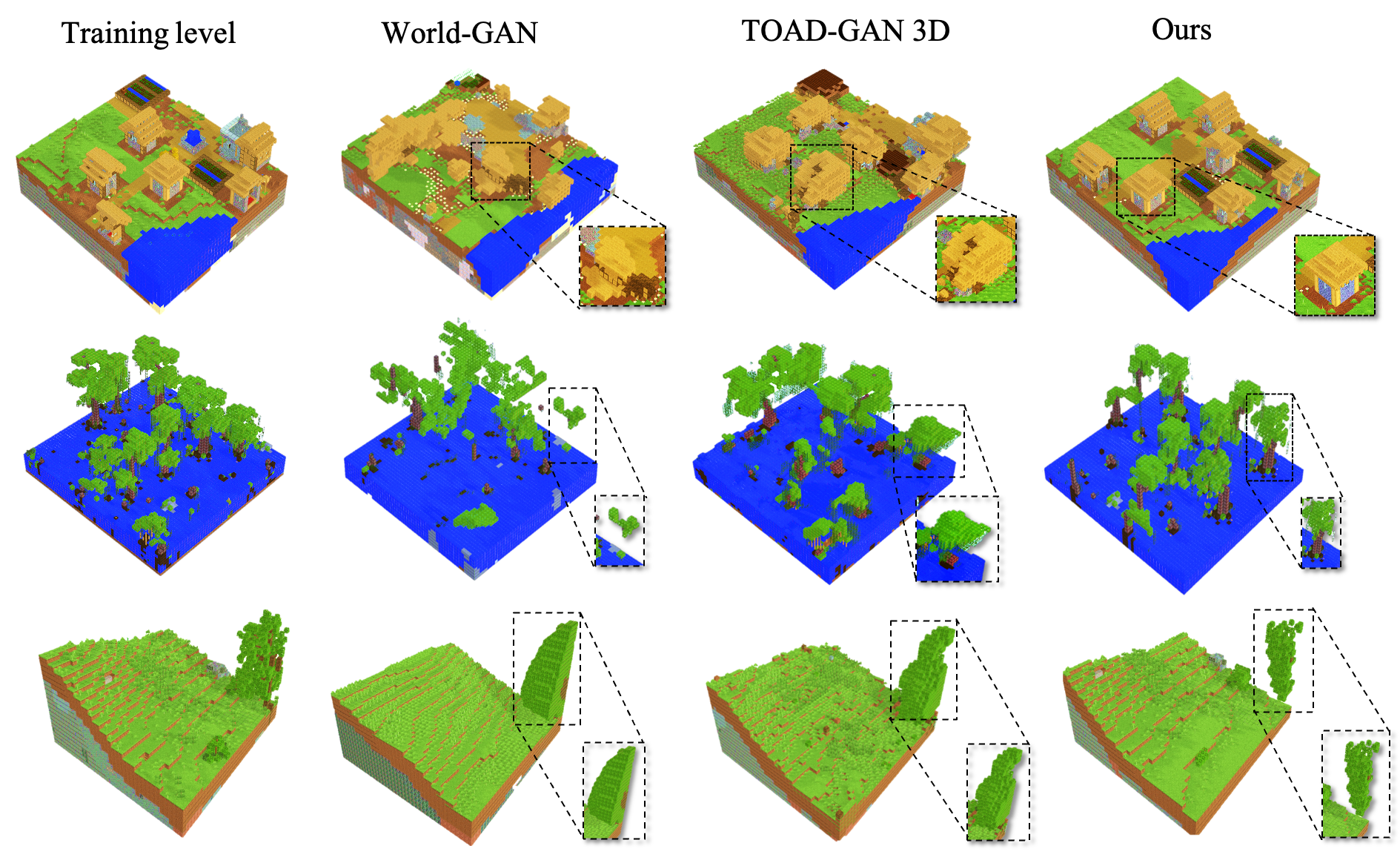 Experiments
Comparison with baselines - Super Mario Bros
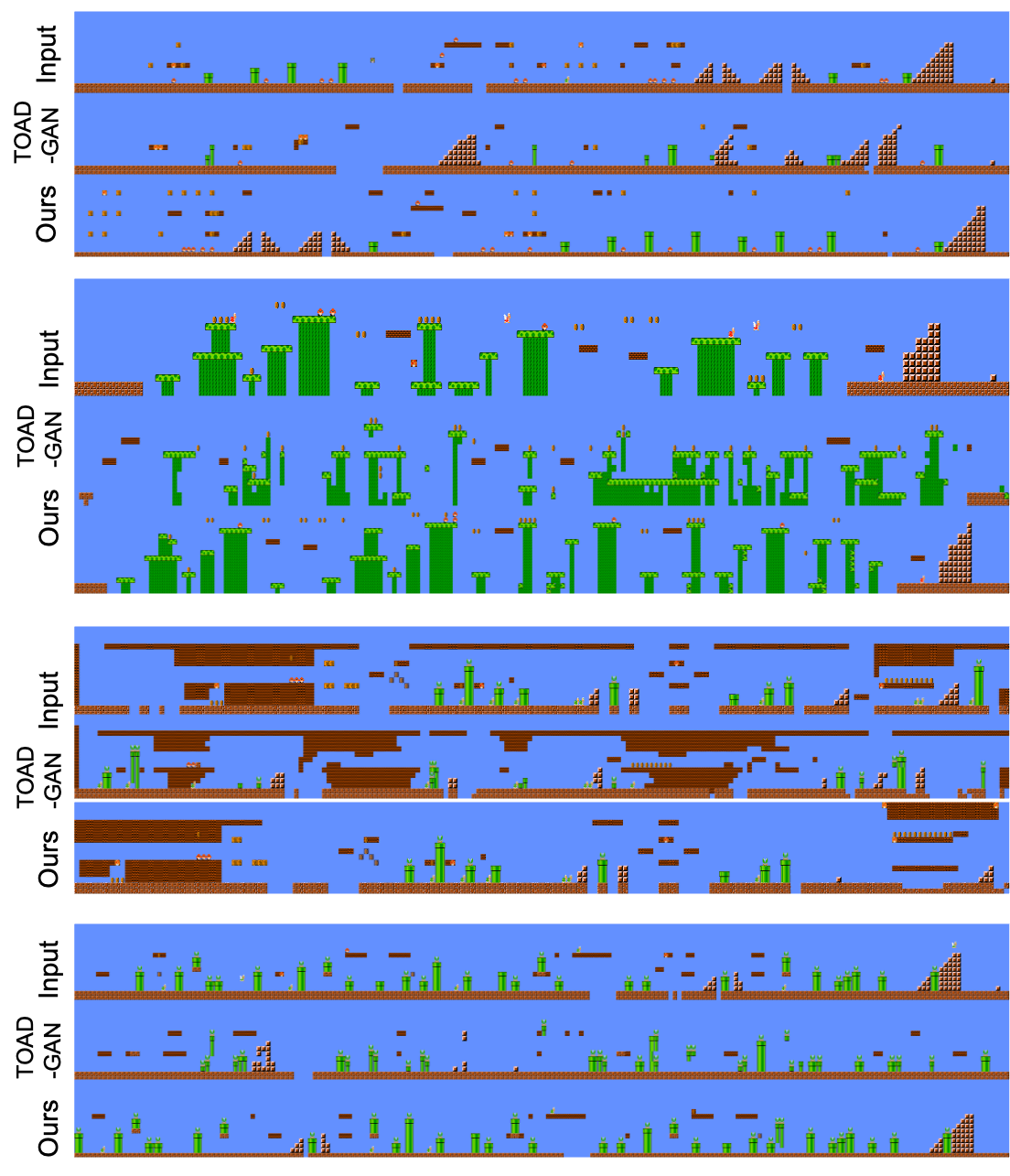 Experiments
Comparison with baselines
Tile Pattern KL-Divergence and Levenshtein Distance (Minecraft)
Level Playability and Human Preference Score (Super Mario Bros)
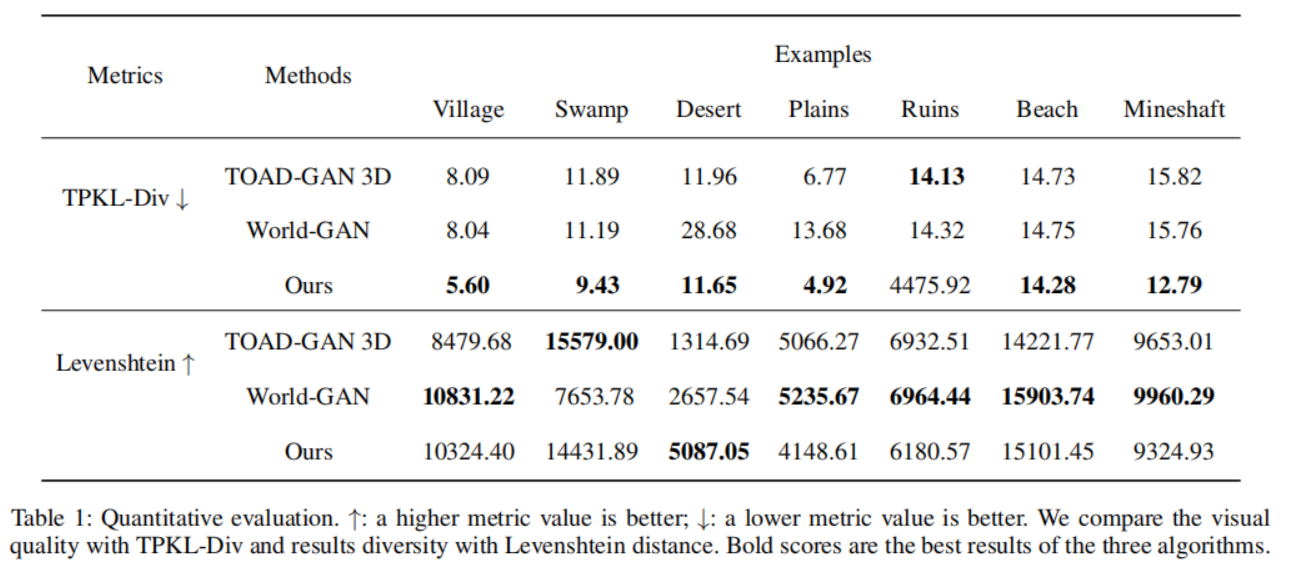 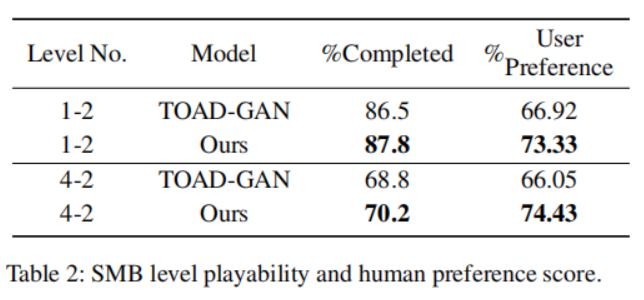 Our generated levels are more reasonable and have more details, while maintaining diversity at the same order of magnitude.
Experiments
Ablation Study
W/O Large Random Crop
Objective Parametrization
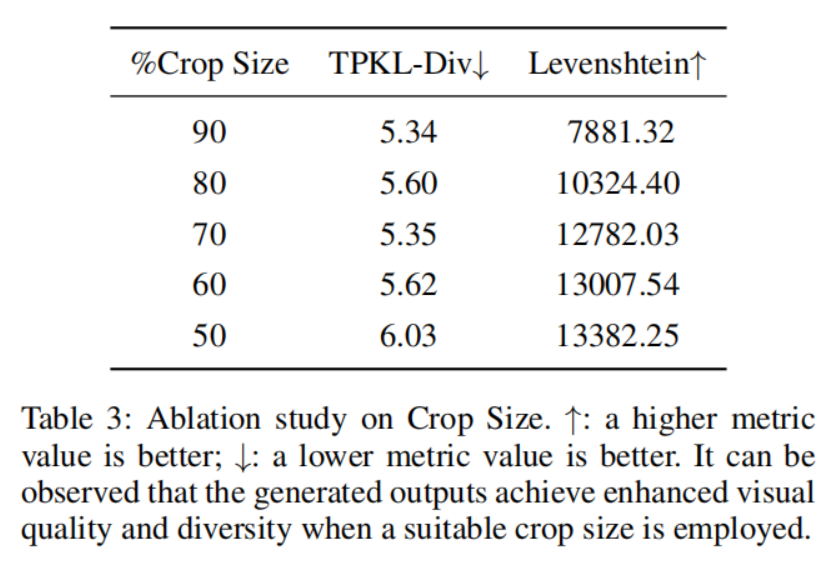 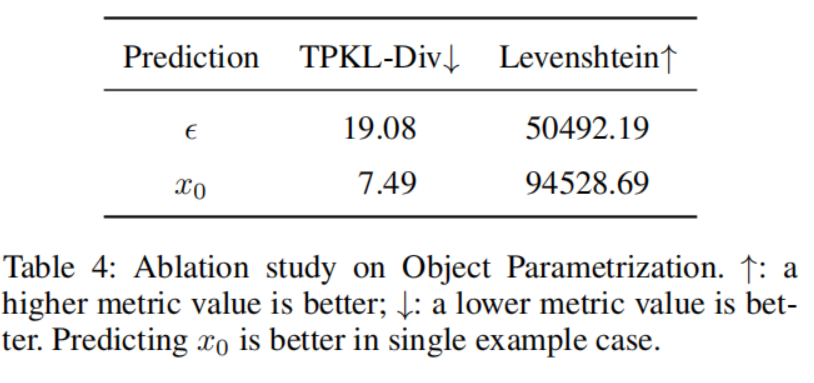 Generated outputs achieve enhanced visual
quality and diversity when a suitable crop size is employed.
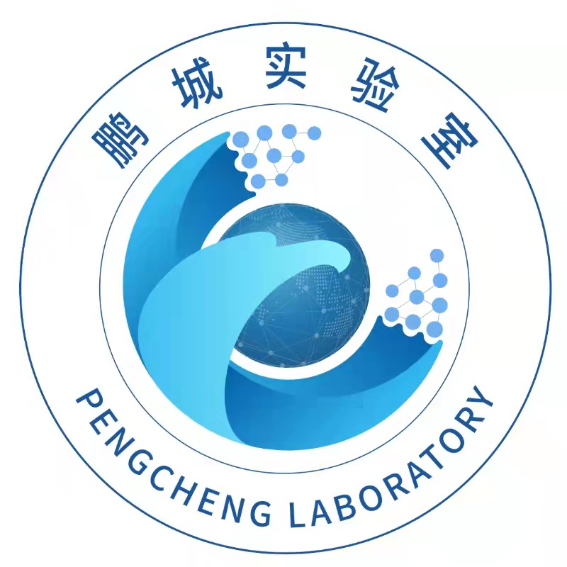 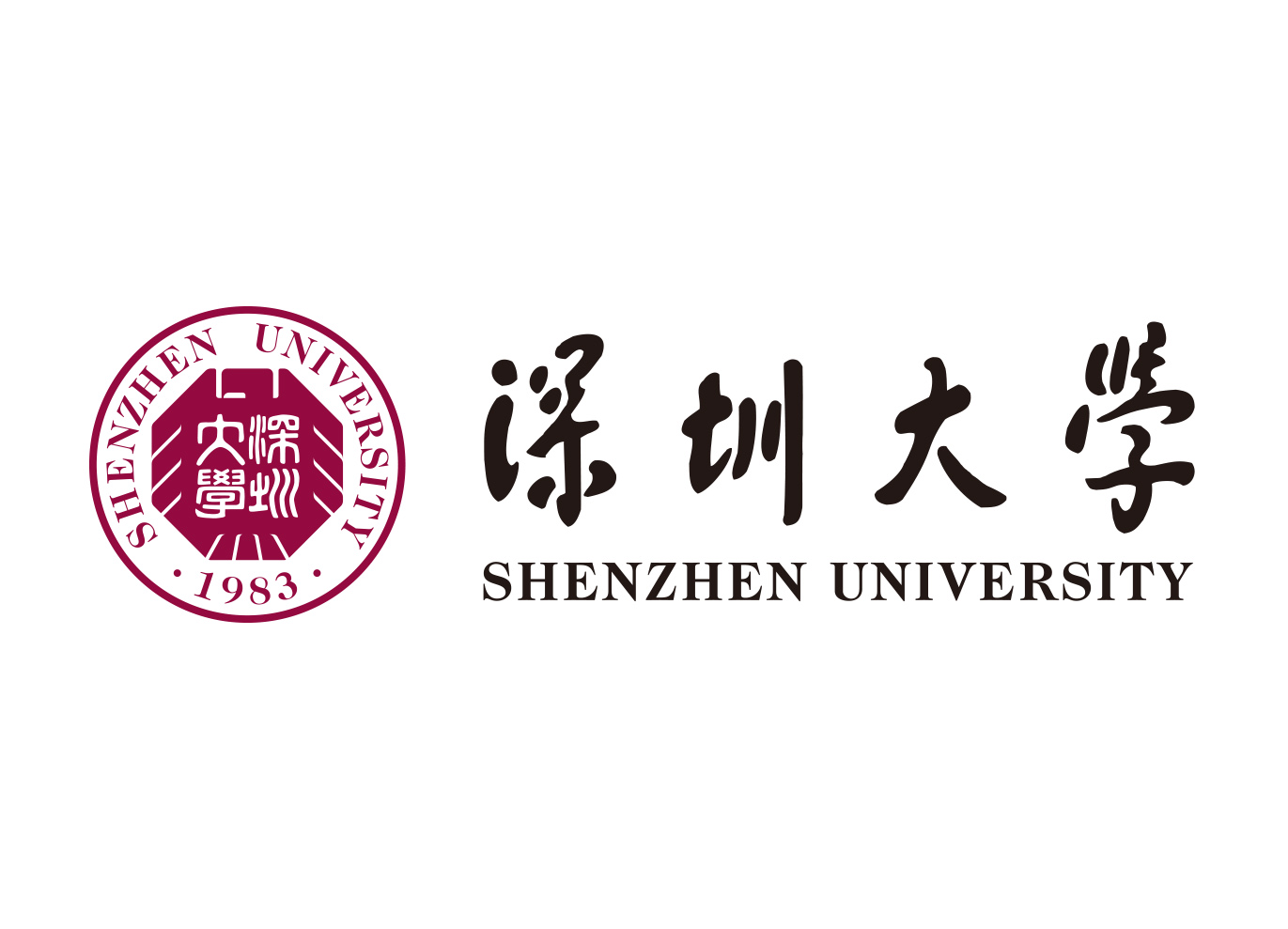 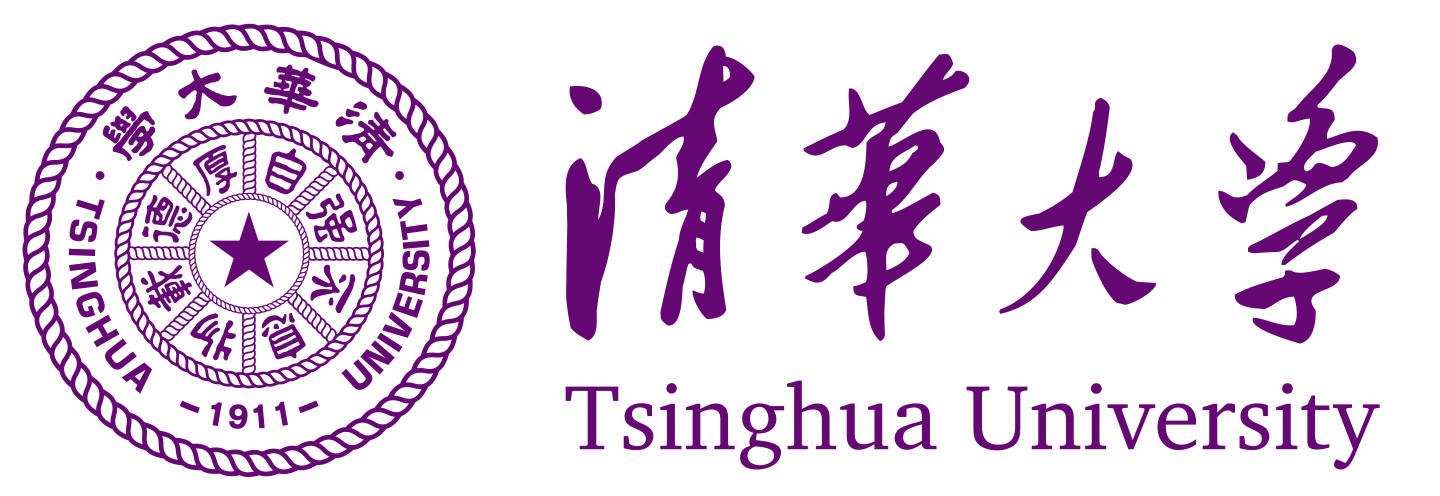 Thank you!
Procedural Level Generation with Diffusion Models from a Single Example
Shiqi Dai, Xuanyu Zhu, Naiqi Li, Tao Dai, Zhi Wang*
mail: daisq21@mails.tsinghua.edu.cn
[Speaker Notes: \]